CURSO DE AGRONOMIAProf. Sergio Duarte
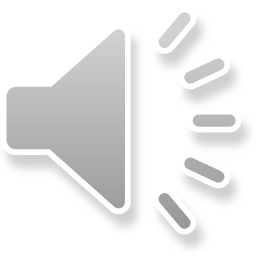 PERDA DE CARGA PRINCIPAL(Aula 8.3)
Escoamento nas Adutoras por Gravidade


Recordação
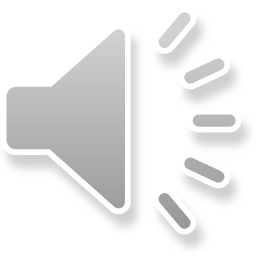 Adutora Fechada
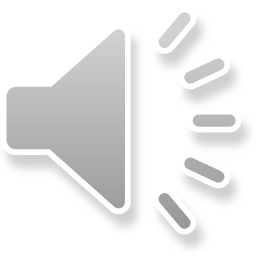 Adutora em descarga livre
ΔZ = V2^2 /2g + hf

Como V2^2 / 2g é muito pequeno
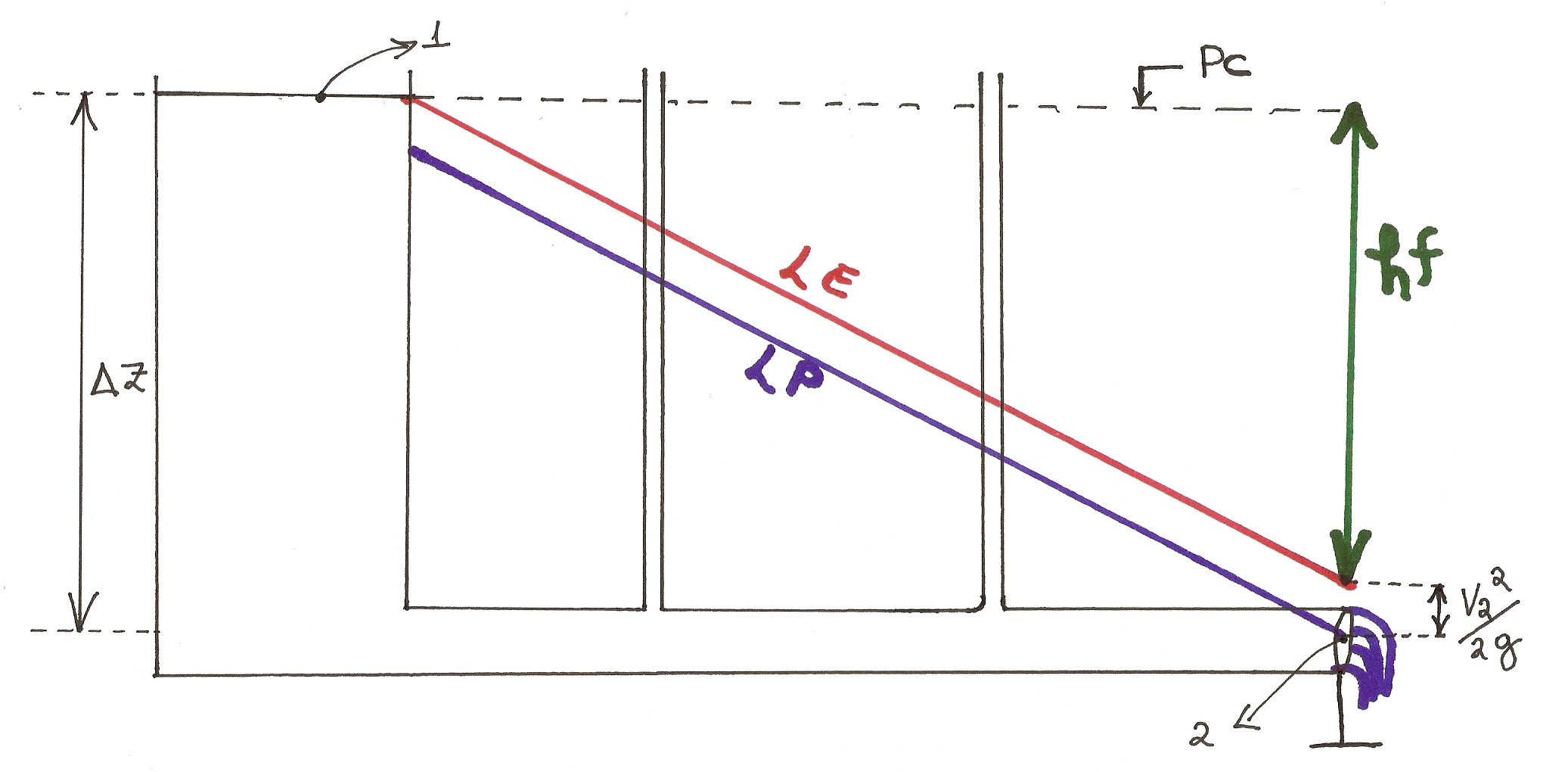 ΔZ = ≈  hf
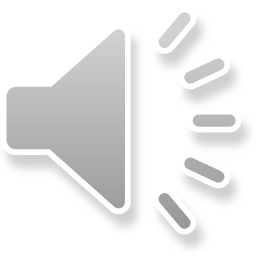 Adutora com descarga controlada
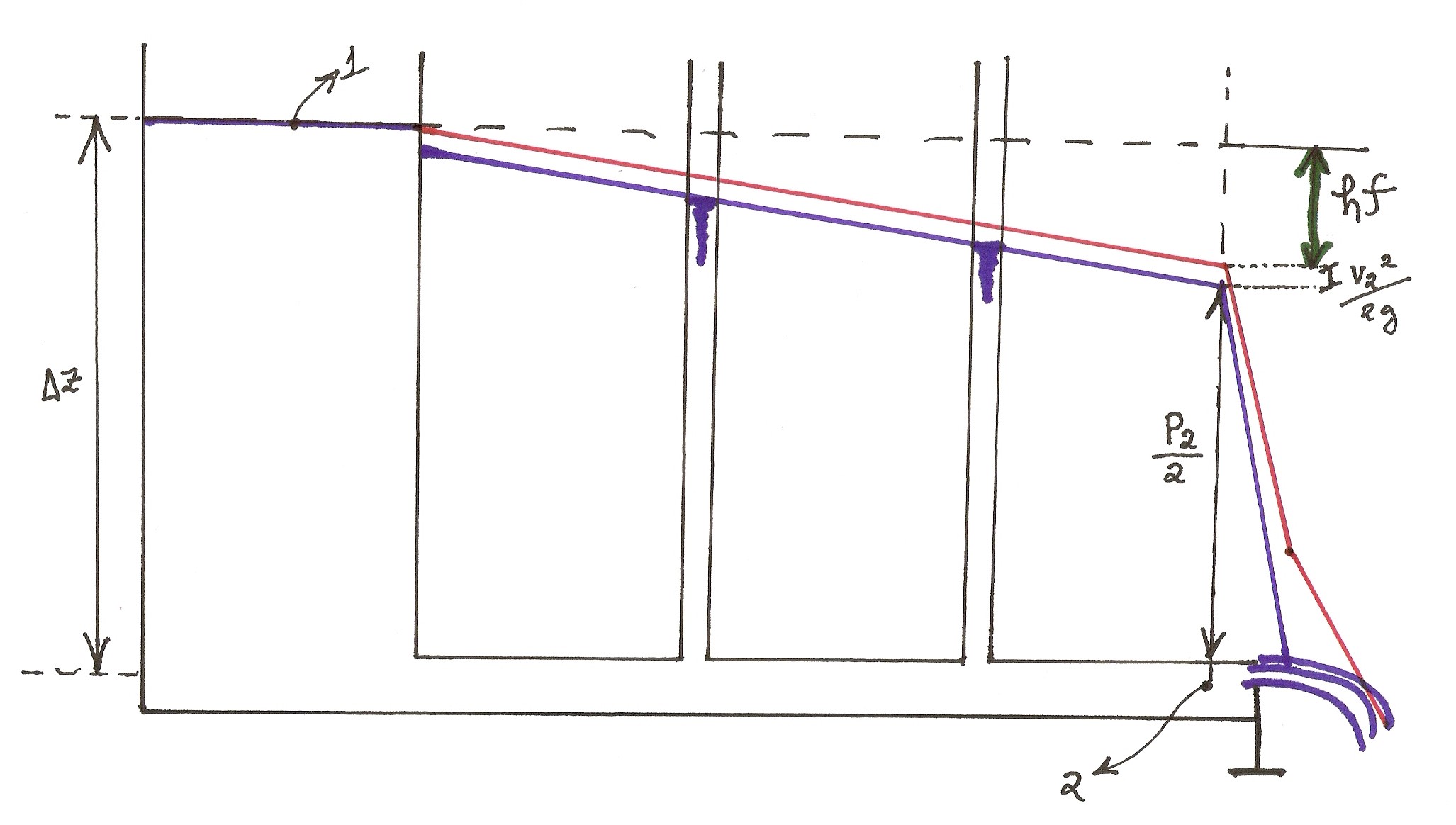 ΔZ = hf + V2^2 /2g + P2/γ

Como V2^2 / 2g é muito pequeno
ΔZ  ≈  hf + P2/γ
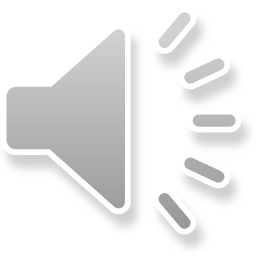 Exercício 1
SOLUÇÃO:
Uma adutora de ferro usado (b = 0,00023) terá um comprimento de 100 m e um desnível de 10 m. Responda:

a)Qual o diâmetro teórico a ser utilizado para se obter uma vazão Q = 2,5 L/s ?

b)Qual o diâmetro real a ser adotado ?

c)Caso a vazão não seja controlada, qual a vazão real que será obtida para o diâmetro comercial adotado em b?

d)Caso a vazão seja controlada em 2,5 L/s, qual a hf que realmente ocorrerá e a pressão à montante do registro
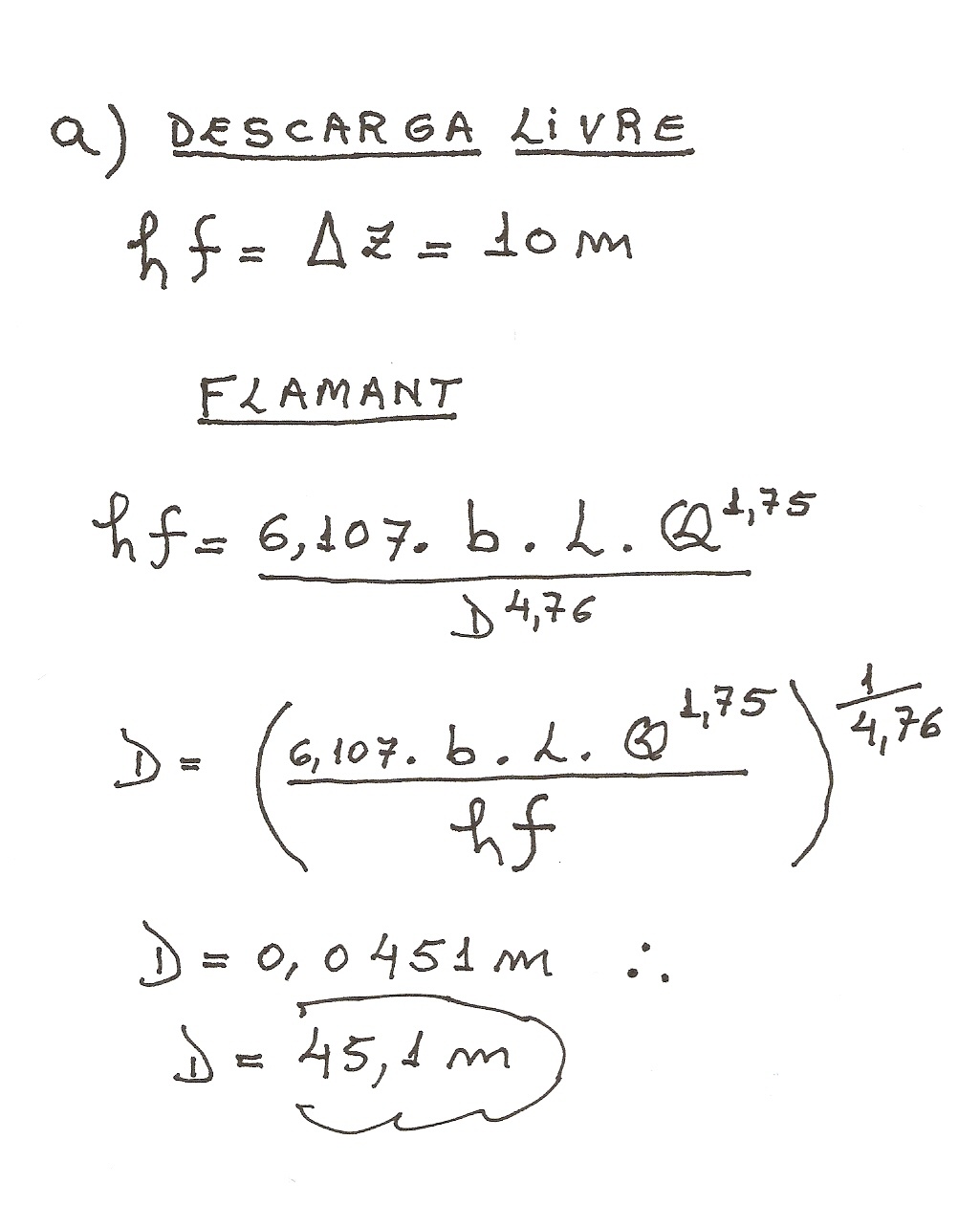 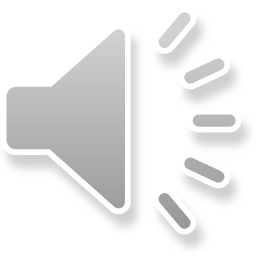 b)Diâmetro comercial
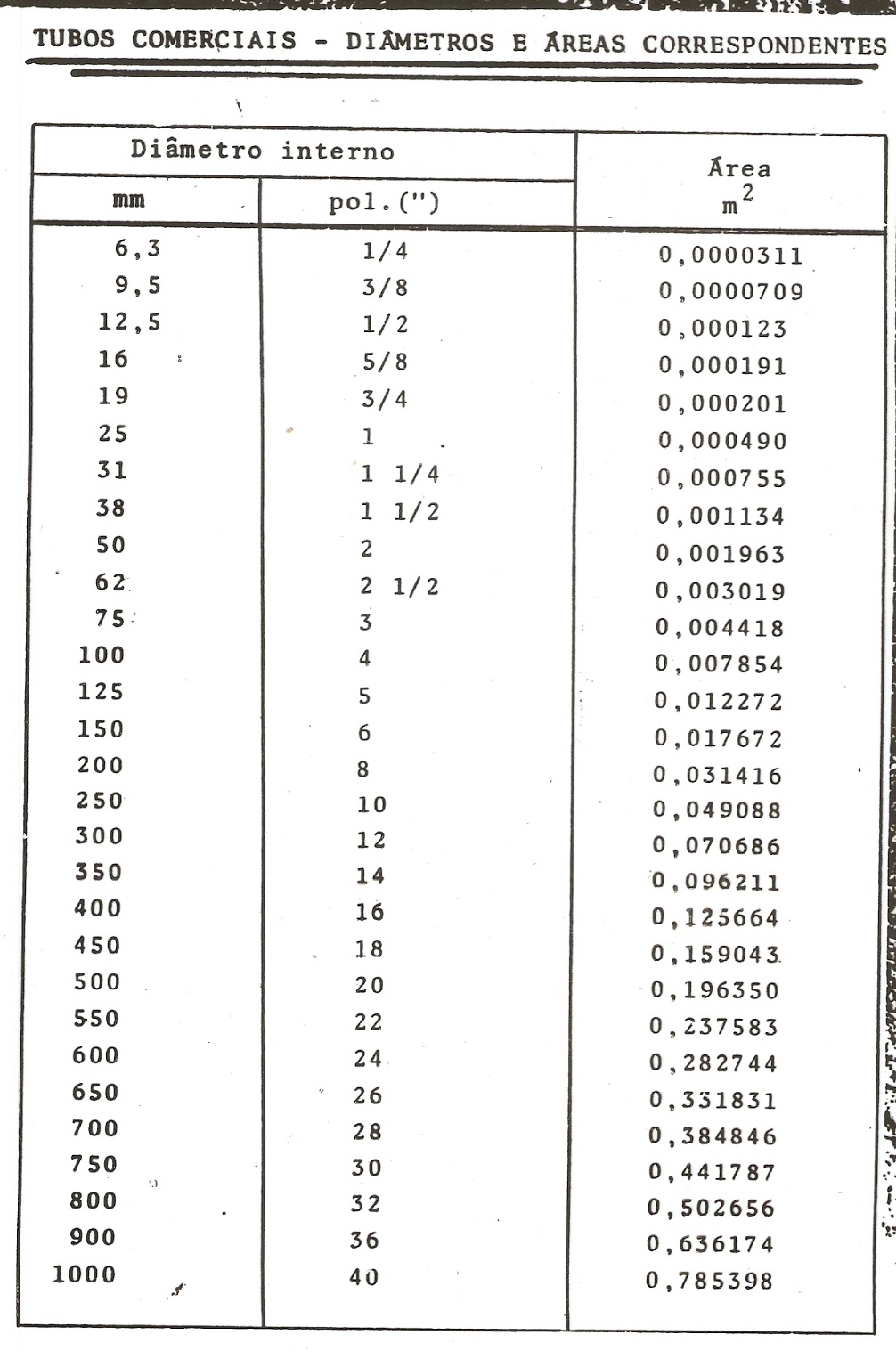 Procurando na Tabela o diâmetro imediatamente superior a 45,1 mm:

50 mm ≈ 2 polegadas
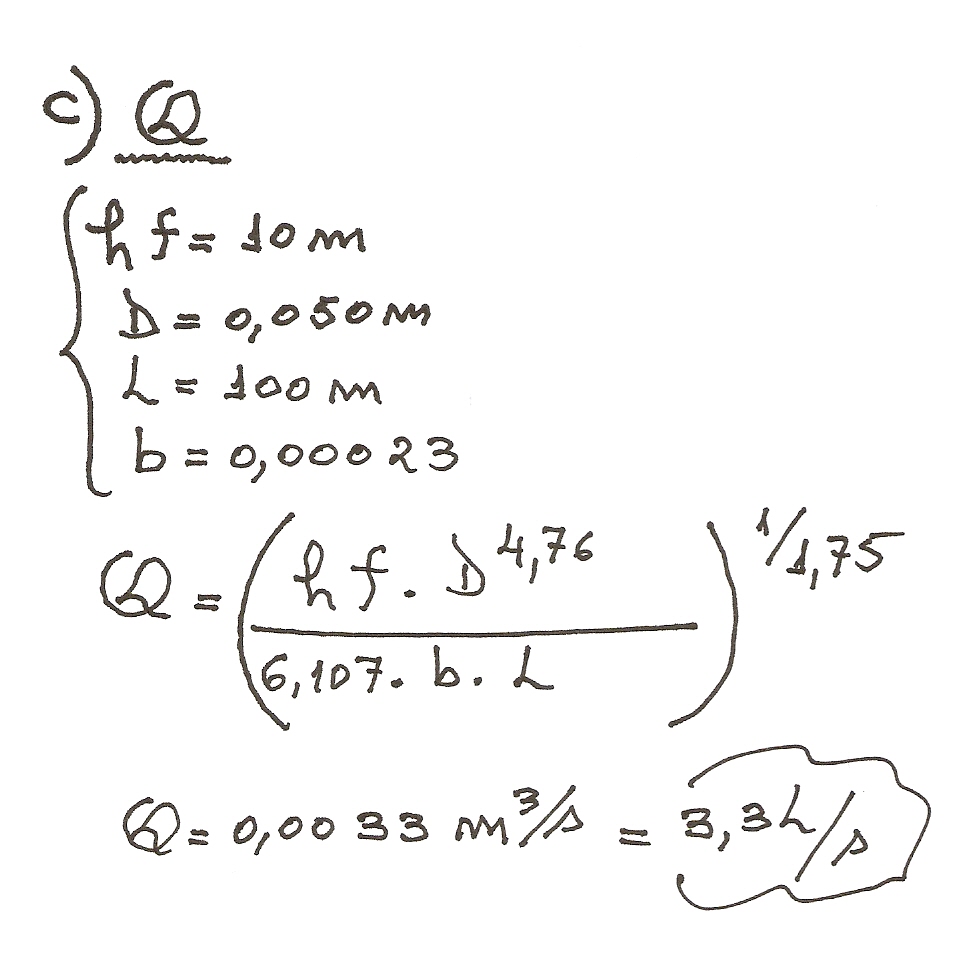 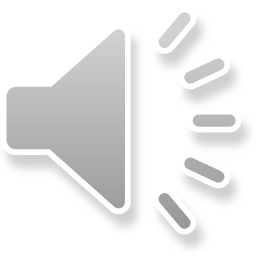 d)Perda de carga e Pressão com descarga controlada
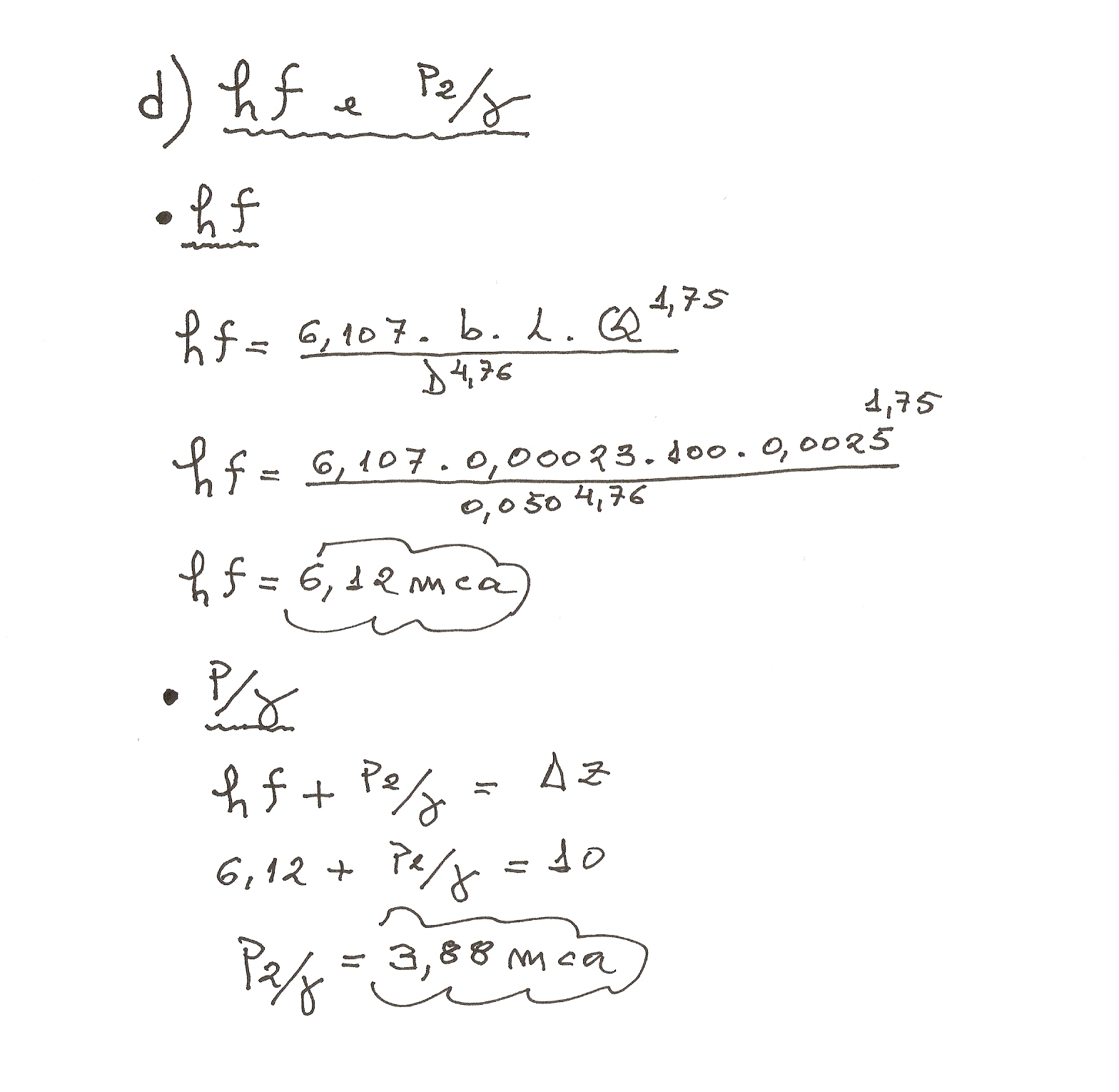 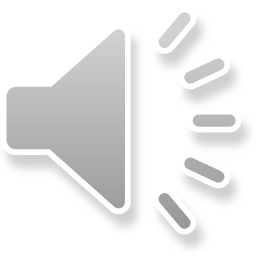 EXERCÍCIO 2
Uma adutora de PVC (C=140) de 1800 metros de comprimento será dimensionada para conduzir uma vazão de 2,0 L/s por gravidade, entre 2 reservatórios cuja diferença entre os espelhos d’água é de 21,72 metros. Pede-se:

a)O diâmetro teórico.

b)O diâmetro comercial

c)A vazão em descarga livre para o diâmetro adotado no item b.

d)A perda de carga efetiva e a pressão a montante do registro caso a vazão seja controlada em 2,0 para o diâmetro adotado no item b.

OBS: usar Hazen-Williams
SOLUÇÃO
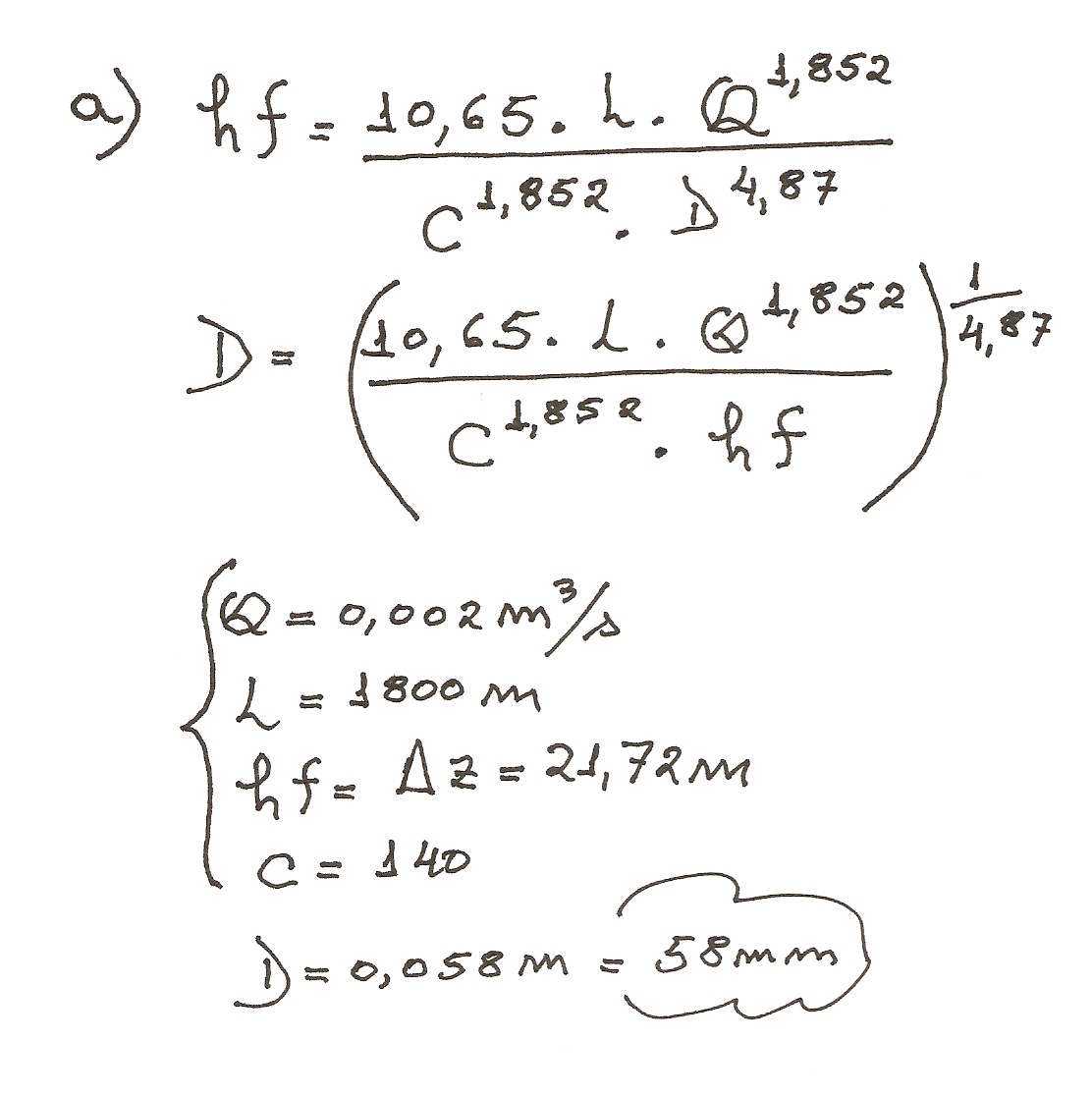 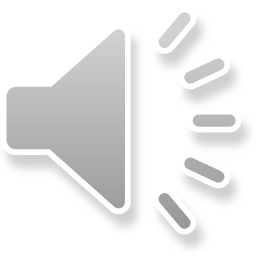 b)Procurando o diâmetro imediatamente superior a 58 mm:
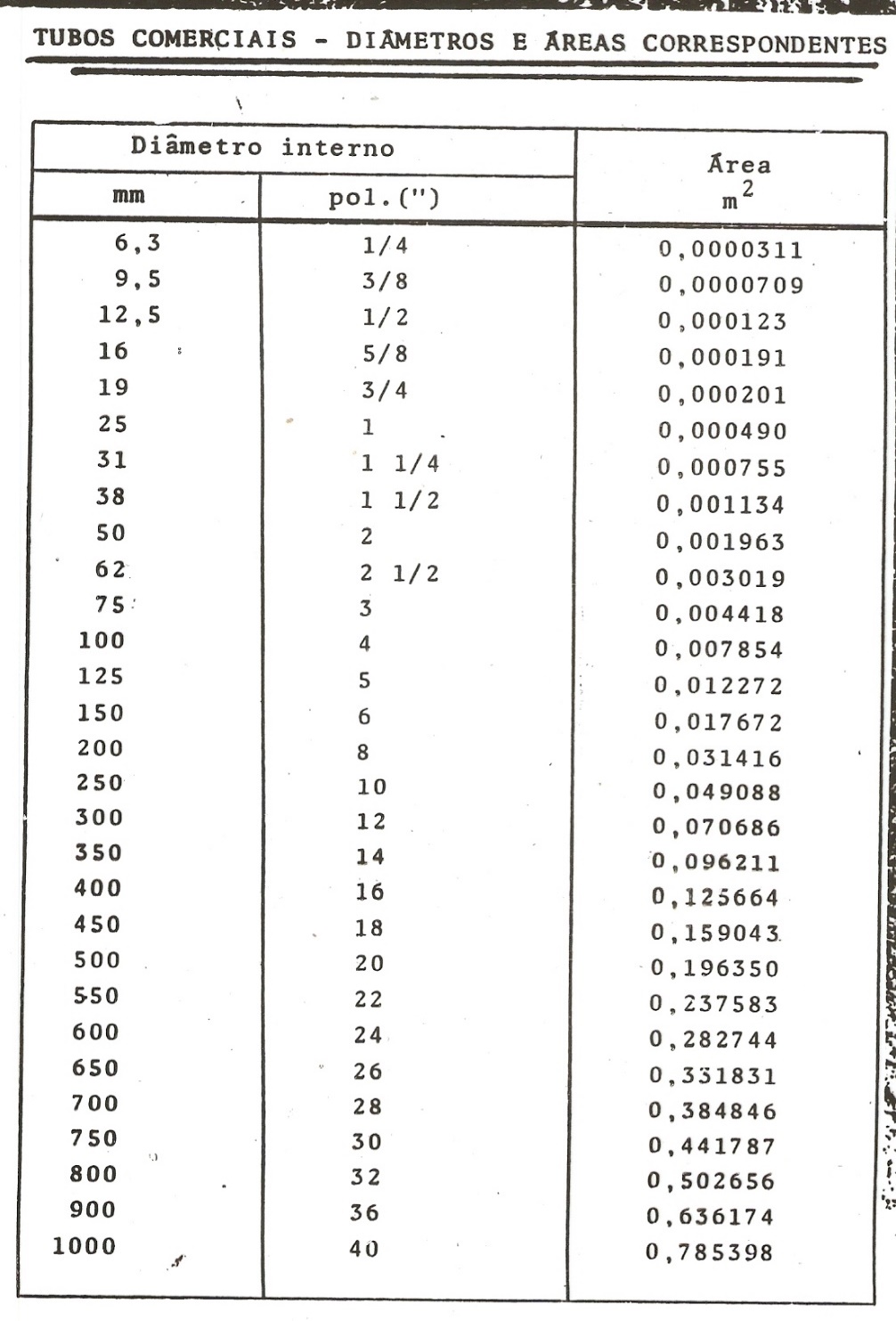 Resposta: o diâmetro comercial = 62 mm ≈ 2 e meia polegadas
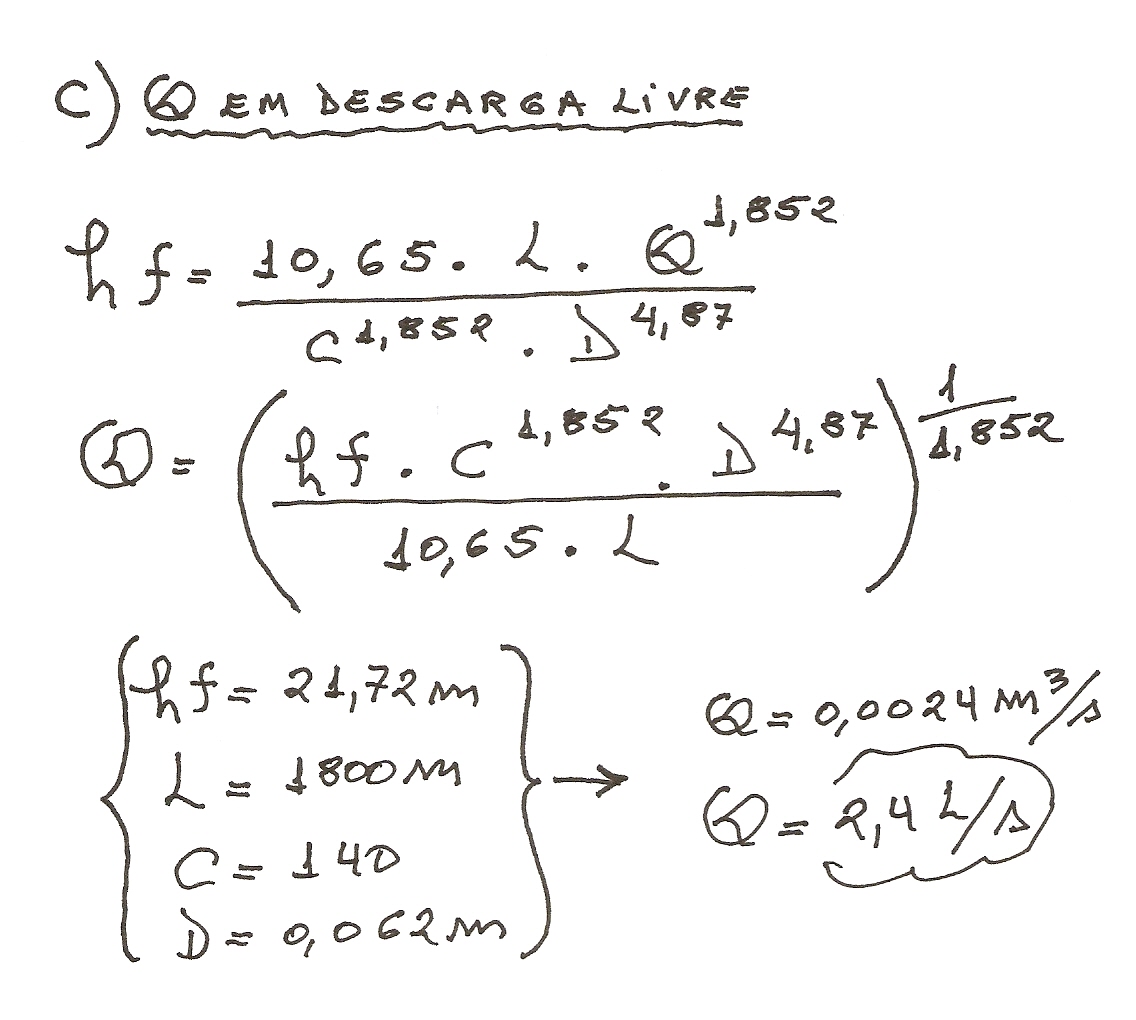 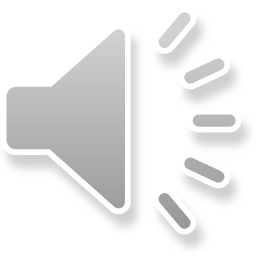 d)Qual hf e P/γ para Q controlada em 2,0 L/s c/ registro ?
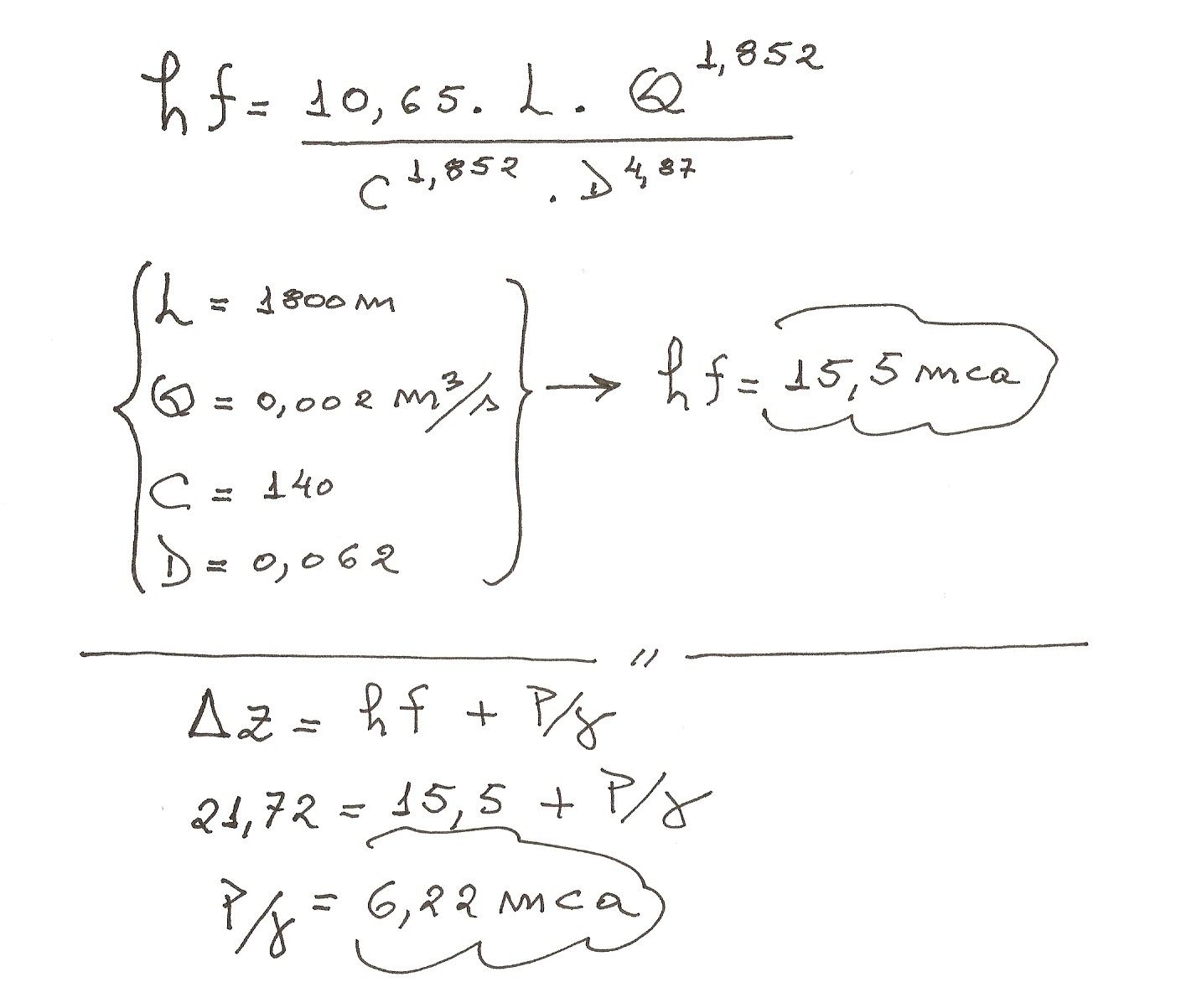 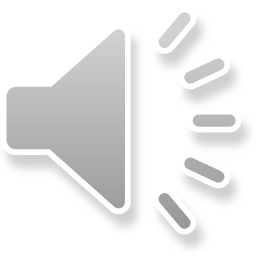